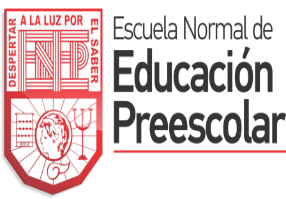 GESTION EDUCATIVA CENTRADA EN LA MEJORA DEL APRENDIZAJE
Escuela Normal de Educación Preescolar
Licenciatura en Educación Preescolar 
Ciclo Escolar 2023-2024
SABIAS QUE?

Séptimo semestre    Sección: C

Alumna: MACHORRO GARCIA AIDE PATRICIA #13

Docente: FABIOLA VALERO TORRES

UNIDAD 2 TIPOLOGÍA, DIMENSIONES, DE LA GESTIÓN EDUCATIVA Y LAS HERRAMIENTAS PARA MEJORAR LA GESTIÓN: PLANEACIÓN ESTRATÉGICA Y EVALUACIÓN INSTITUCIONAL.

Integra recursos de la investigación educativa para enriquecer su práctica profesional, expresando su interés por el conocimiento, la ciencia y la mejora de la educación.
SALTILLO COAHUILA                                                                                                     OCTUBRE 2023
DIMENSIÓN PEDAGÓGICA CURRICULAR

Las formas o estilos para enseñar a los alumnos muestran el concepto que tiene cada profesor acerca de lo que significa enseñar y determina las formas que se ofrecen a los estudiantes para aprender. 
Los docentes son los responsables de crear las condiciones que favorecen la construcción de aprendizajes en sus alumnos a partir del conocimiento que tienen de ellos y de sus necesidades.
Las formas y estilos de enseñanza de cada maestro pueden apreciarse en su planeación didáctica, en los cuadernos de los alumnos y en la autoevaluación de la práctica docente
considerar los estilos de aprendizaje de los alumnos, es decir, reconocer las formas con las cuales se desarrollan mejor y hacen uso de herramientas cognitivas, como la observación, el razonamiento, el análisis, y la síntesis
El profesor debe ser capaz de crear ambientes de aprendizaje exitosos que emerjan de las capacidades y condiciones propias de la situación concreta de cada comunidad educativa.
tomar en cuenta las aptitudes y los ritmos de aprendizaje de sus alumnos, es decir, reconocer sus capacidades en tiempo y forma para desarrollar óptimamente las competencias comunicativas
el docente debe seleccionar las actividades didácticas a implementar en el aula, lo cual permite que el profesor prevea el desarrollo de la clase e identifique las modalidades de planeación más apropiadas
para generar buenas prácticas docentes y para detonar el desarrollo de competencias en los estudiantes, debe considerar características como:
a) Las capacidades, estilos y ritmos de aprendizaje de los alumnos.
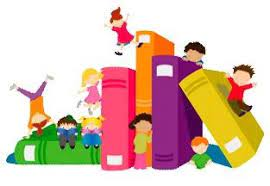 b) La selección y priorización de contenidos curriculares relevantes.
 c) El contexto social e intercultural.
 d) El clima escolar y el ambiente áulico. 
e) La acción del profesor en su diario hacer.
DIMENSIÓN ORGANIZATIVA

la interrelación del colectivo docente y de éste con los padres de familia. En ella están presentes los valores y las actitudes que prevalecen en los actores escolares.
Los valores traducidos en actitudes son los sustentos que le sirven a la organización escolar para tomar las decisiones que supone más convenientes al enfrentar diversas situaciones.
Un criterio fundamental es el que tiene que ver con el logro educativo. Si todas las decisiones obedecen a este criterio, los aprendizajes del alumnado mejorarán y sus resultados serán superiores a los que actualmente logran, porque la organización buscará promover nuevos conocimientos, mayor desarrollo de habilidades y mejores actitudes que favorezcan el propósito fundamental de la escuela pública mexicana.
Las organizaciones escolares que asumen profesionalmente la misión que les ha sido encomendada y tienen su propia visión respecto de lo que quieren obtener como resultados de calidad, se esfuerzan sistemáticamente por mejorar sus procesos y resultados, siempre encuentran oportunidades de mejora, se organizan para concentrarse en lo importante y buscan estrategias para impedir que lo urgente se convierta en la prioridad, dan seguimiento sistemático a los acuerdos y asumen compromisos de acción
. Evalúan con periodicidad sus avances, modifican aquello que no contribuye con lo esperado y utilizan la autoevaluación como herramienta de mejora y sus indicadores como las evidencias de logro.
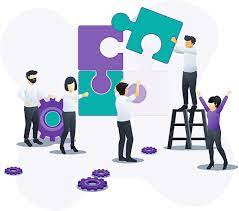 DIMENSIÓN ADMINISTRATIVA

permite el reconocimiento del tipo de actividades que desde la administración escolar favorecen o no los procesos de enseñanza y de aprendizaje con el propósito de que puedan modificarse para mejorar los rendimientos educativos de los alumnos, las prácticas docentes y de los directivos, así como del personal de apoyo y asistencia.
la coordinación permanente de recursos humanos, materiales, financieros y de tiempo, además de garantizar acciones de seguridad e higiene y control de la información relativa a los actores de la escuela, cumplimiento de la normatividad, así como la relación con la supervisión escolar en sus funciones de enlace entre las normas y disposiciones de la autoridad administrativa.
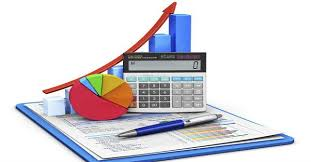 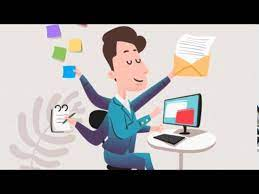 DIMENSIÓN DE PARTICIPACIÓN SOCIAL

Esta dimensión involucra la participación de los padres de familia y de otros miembros de la comunidad donde se ubica la escuela
identificar la forma en que el colectivo, directivo y docentes, conocen, comprenden y satisfacen las necesidades y demandas de los padres de familia, así como la forma en que se integran y participan en las actividades del centro escolar, principalmente en aquellas que desde el hogar pudieran favorecer los aprendizajes de los estudiantes
se consideran las relaciones que se establecen con el entorno social e institucional, en las que participan los vecinos y las organizaciones de la comunidad, barrio o colonia
mantenerlos informados de los conocimientos, debilidades o ausencias que manifiestan sus hijos al inicio del ciclo escolar, así como de lo que los profesores se proponen lograr en relación con los aprendizajes de los alumnos al término del ciclo escolar, y cómo la familia puede apoyar para que esto suceda.
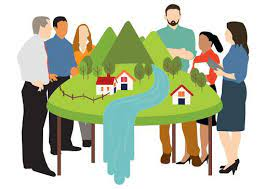